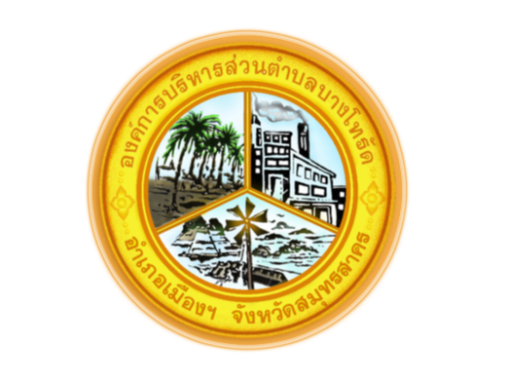 ประชาสัมพันธ์การรับเงินเบี้ยยังชีพผู้สูงอายุและเบี้ยความพิการ
ด้วยกรมบัญชีกลางร่วมมือกับกรมส่งเสริมการปกครองท้องถิ่นเชื่อมโยงข้อมูลระบบสารสนเทศการจัดการฐานข้อมูลเบี้ยยังชีพของกรมส่งเสริมการปกครองท้องถิ่นกับระบบบูรณาการฐานข้อมูลสวัสดิการ(e-Social Welfare) ของกรมบัญชีกลางและกรมบัญชีกลางได้จ่ายเงินโอนตรงเข้าบัญชีผู้มีสิทธิรับเงินเบี้ยยังชีพทุกวันที่ 10 ของเดือน หากเดือนใดวันที่ 10 ตรงกับวันหยุดราชการจะดำเนินการจ่ายในวันทำการก่อนวันหยุดนั้น
	องค์การบริหารส่วนตำบลบางโทรัด ขอประชาสัมพันธ์ให้ผู้มีสิทธิรับเงินเบี้ยยังชีพผู้สูงอายุและผู้มีสิทธิรับเงินเบี้ยความพิการ โปรดตรวจสอบเงินของท่านในวันที่ 10 ของทุกเดือน หากพบว่าไม่ได้รับเงินโอนเข้าบัญชี ขอให้นำสมุดบัญชีธนาคารและบัตรประจำตัวประชาชนมาติดต่อได้ที่ งานสวัสดิการและพัฒนาชุมชน ฝ่ายนโยบายและแผน สำนักปลัด องค์การบริหารส่วนตำบลบางโทรัด  หรือโทร 0-3488-5089 ต่อ 11